Thứ Hai, ngày 18 tháng 10 năm 2021
                      Toán
Phép cộng có tổng bằng 10
Tuần 5 - Tiết 21
tách nhóm mẫu vật  thành 2 phần
viết sơ đồ tách gộp
viết phép cộng theo sơ đồ
10
1 + 9 =
10
9 + 1 =
2 + 8 =
10
10
8 + 2 =
3 + 7 =
10
7 + 3 =
10
10
4 + 6 =
10
6 + 4 =
10
5 + 5 =
Bài 1  Thêm mấy để được 10
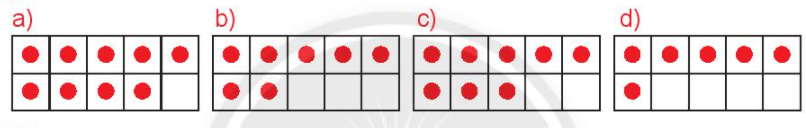 Bài 2 : Số
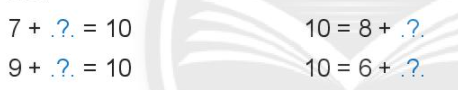 3
2
1
4
Bài 3: Tính
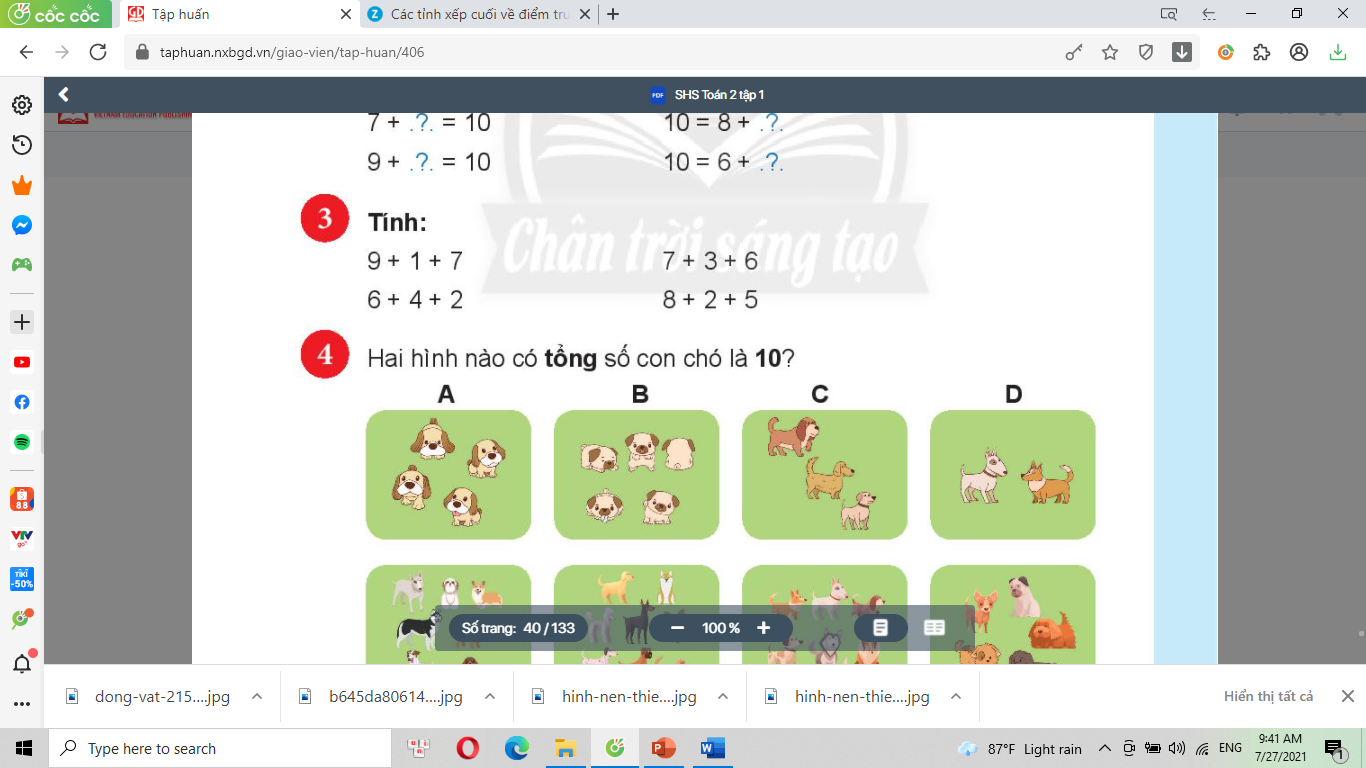 17
16
=
=
15
12
=
=
Bài 4: Hai hình nào có tổng số con chó là 10
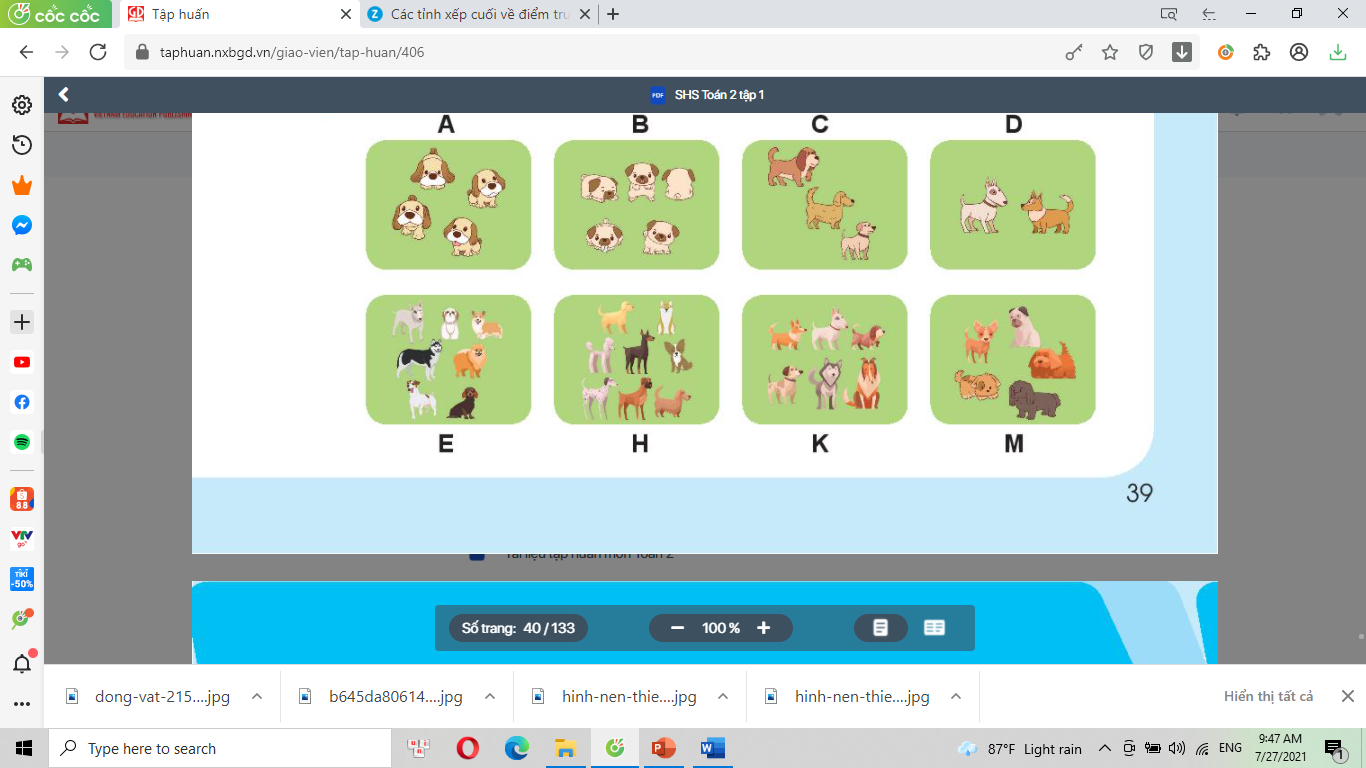 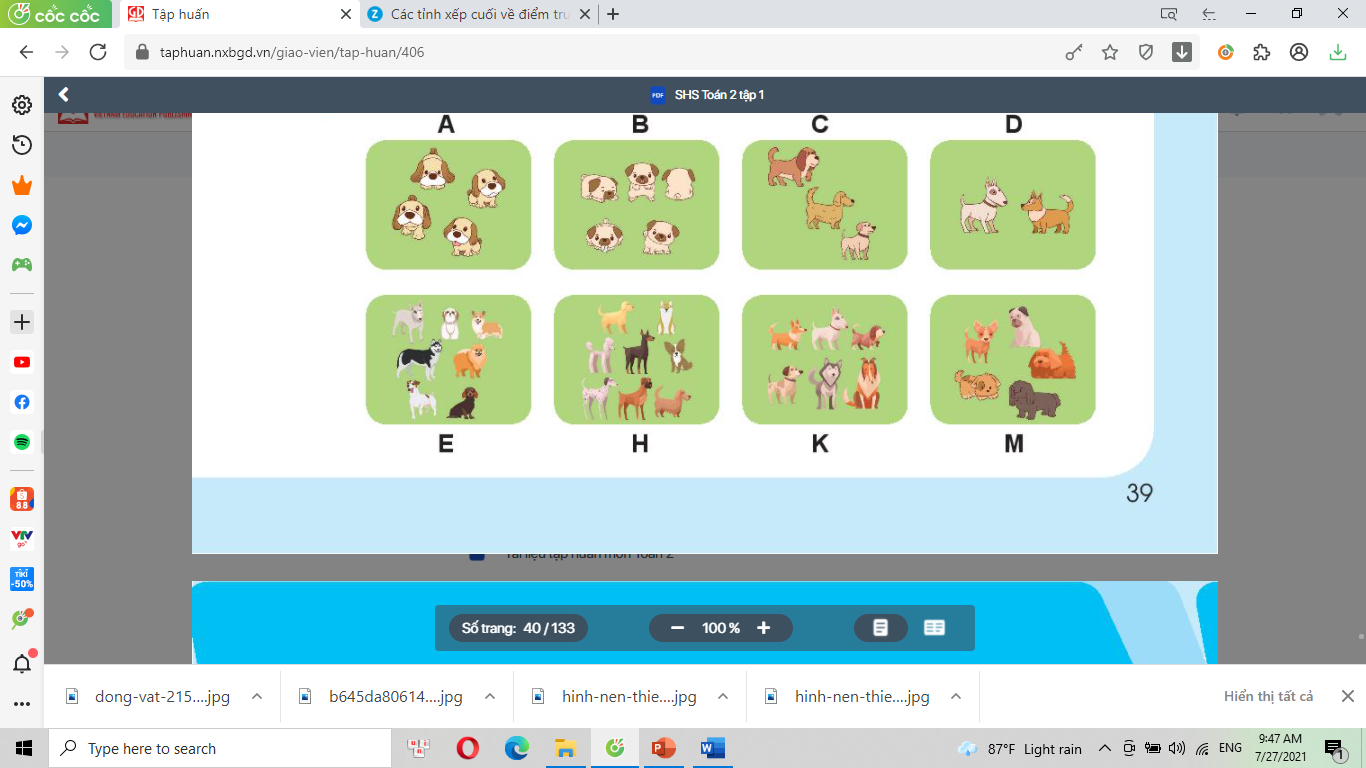